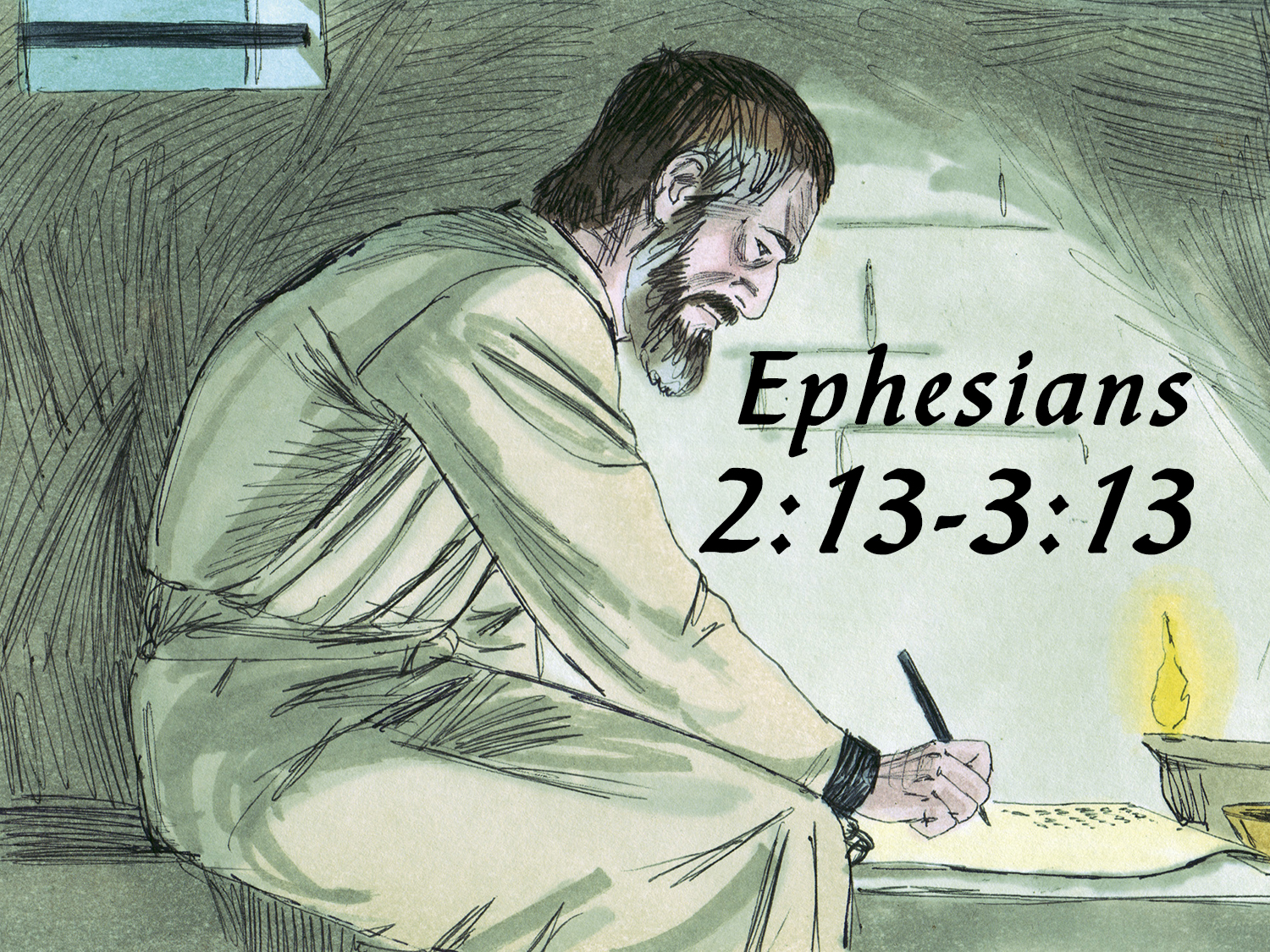 A Divine explanation of God’s eternal purpose…
To redeem all mankind…
And bring them together…
Into one spiritual body (the church)…
In Christ…
And how to live in Christ.
Chapters 1-3
The Church As God’s Eternal Plan

The Glorious Nature of His Church (1:1-23)
The Human Composition of His Church (2:1-22)

Chapters 4-6
Living in the Church As God Planned
Those Once Lost, Now Saved in Christ (2:1-10)
Conditions of Those Once Lost (2:1-3)
God’s Amazing Salvation—The “How” and the “Why” (2:4-10)
Those Once Estranged, Now Reconciled in One Body (2:11-22)
Condition of Gentiles Prior to Being Saved (2:11-12)
Reconciliation of Gentiles & Jews (to Each Other & to God) (2:13-18)
By the Blood of Christ, Gentiles Brought Near (2:13)
By the Blood of Christ, Peace Made Between J&G (2:14)
By the Blood of Christ, Old Law Abolished (2:15)
By the Blood of Christ, J&G Reconciled in One Body (2:15b-18)
Those Once Lost, Now Saved in Christ (2:1-10)
Conditions of Those Once Lost (2:1-3)
God’s Amazing Salvation—The “How” and the “Why” (2:4-10)
Those Once Estranged, Now Reconciled in One Body (11-22)
Condition of Gentiles Prior to Being Saved (2:11-12)
Reconciliation of G&J (to Each Other & to God) (2:13-18)
Results & Marvelous Consequences of Reconciliation (2:19-22)
Citizen in the kingdom of God (2:19) = in the church
Child in the family of God (2:19) = in the church
Stone in the building of God (2:20-21) = in the church
Priest in the temple of God (2:21) = in the church
The very habitation (dwelling) of God (2:22) = in the church
Chapters 1-3
The Church As God’s Eternal Plan

The Glorious Nature of His Church (1:1-23)
The Human Composition of His Church (2:1-22)
The Eternal Purpose of His Church (3:1-21)

Chapters 4-6
Living in the Church As God Planned
God’s Eternal Purpose Fulfilled in the Church (3:1-13)
The Revelation of God’s Mystery = The Universal Church (3:1-7)
The Purpose of God’s Church = Preaching Christ (3:8-13)